Unit 4
Seeing the doctor.
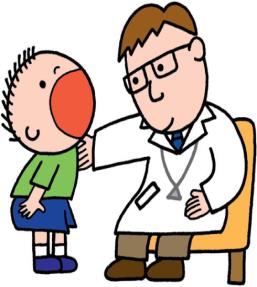 第一课时
WWW.PPT818.COM
Introduce
--What’s wrong with you?
--I have got...
--What should I do? 
--You should...
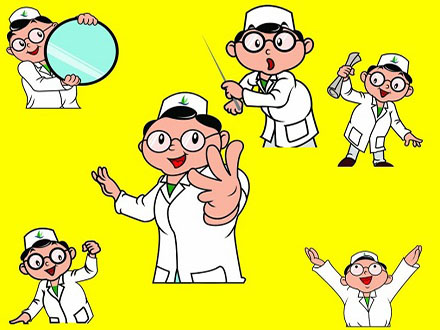 Words
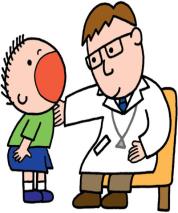 see  [si:]
作动词，意为“看...”
eg：I go to see the doctor. 我去看医生。
see a doctor
小练习：汉译英：看医生__________
拓展：（1）see + sb.+ do sth.意为看见某人做过某事
eg：I saw him sweep the floor. 我见他扫过地。
（2）See + sb. + doing sth.  看见某人正在做某事
eg：He sees the birds dancing in the trees. 他看到鸟儿在树上跳舞。
Words
anything   [ˈeniθɪŋ]
作代词，意为“任何东西”。常用于一般疑问句和否定句中。
eg：Anything else? 还要别的什么吗？
小练习：单项选择：I can not do______for you 
                 A: anything     B.something
A
拓展：something意为某事; 常用于肯定句中。
            eg：There is something wrong with my ears. 
                    我的耳朵有点毛病。
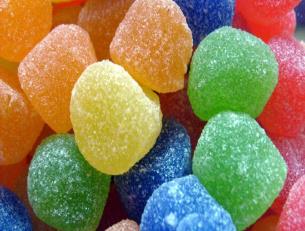 Words
sweet   [swi:t]
作名词，意为“糖果”。
eg：I like sweets, he like sweets, too. 
       我喜欢糖果，他也喜欢糖果。
a lot of sweets
小练习：汉译英：许多糖果
拓展：（1）作形容词，意为“甜的”。
              eg：a cup of hot sweet coffee      一杯甜甜的热咖啡。
            （2）作形容词，表示声音的甜美。
               eg: a sweet voice   甜润的嗓音。
Words
too  [tu:]
作副词，意为“太”。用于副词和形容词之前。
eg：This tree is too tall. 这棵树太高了。
too young
小练习：汉译英：太年轻。
拓展：also与too的区别：两者都用于肯定句，位置不同。
        also放在be动词，助动词，情态动词之后，实义动词之前。
         eg：I also go there.  我也去那里。
          too常放在句末，用逗号隔开。
          eg：We go to the cinema , too.我们也去电影院。
Expressions
I can’t eat anything.    我不能吃任何东西
由can引导的否定句，直接在情态动词can后加否定词not. 
句式结构为： 主语+ can not +动词原形+其他。
eg:He can’t go out alone.他不能独自一人外出。
小练习：句型转换：Nancy can make beautiful clothes.（改成否定句）
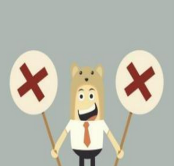 Nancy can not make beautiful clothes.
Expressions
Do you eat a lot of sweets?   你能吃许多糖果吗？
当主语为非第三人称单数时：
        一般疑问句：Do + 主语 +动词原形 +其他？
        肯定回答：Yes, 主语+do. 
        否定回答：No, 主语+don’t.
eg：--Do you like chocolate?   --Yes, I do. No, I don’t.
小练习：句型转换：They often watch films at home.（改成一般疑问句）
Do they often watch films at home?
Yes, they do. /  No,they don’t.
Expressions
拓展：当主语为第三人称单数时：
            一般疑问句：Does+ 主语 +动词原形 +其他？
           肯定回答：Yes, 主语+does. 
           否定回答：No, 主语+doesn’t.
小练习：句型转换：She needs some warm clothes.（改成一般疑问句）
Does she need any warm clothes?
Yes, she does. / No, she doesn’t.
Dialogue
Mike has a toothache. He goes to see the dentist.
迈克牙疼。他去看牙医。
Dentist: What’s wrong with you?
医生：你怎么了？
Mike: I have a toothache. I can’t eat anything.
我牙疼，我不能吃任何东西。
Dentist: Do you eat a lot of sweets?
牙医：你吃了许多糖吗？
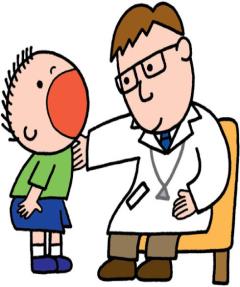 Dialogue
Mike: Yes, I do.
迈克：是的。
Dentist: You shouldn’t eat too many sweets. You should brush your teeth in the morning and before bedtime.
牙医：你不应该吃太多的糖果。你应该早上和上床睡觉之前刷牙。
Mike: OK. Thanks. 
迈克：好的，谢谢。
Expand
小故事
Teacher: Would Shakespeare be a great man if he were still alive today?
Student: Of course. He must be a great man, for so far nobody has lived to over 400 years.
老师：如果莎士比亚还活着，他会是一名伟人吗？
学生：当然。因为到目前为止，还没有人活到400多岁。
Expand
经典小故事
Mr. Smith: Waiter, there's a dead fly in my soup.
Waiter: Yes, sir, I know---it's the heat that kills it.
史密斯先生：服务员，我的汤里有一只死苍蝇．
服务员：是的，先生，我知道了，它是被烫死的．
Summary
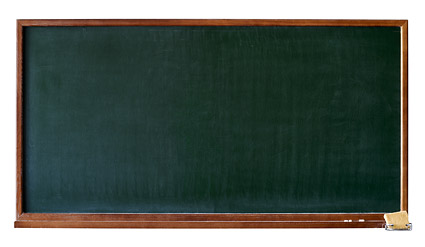 see
anything
too
sweet
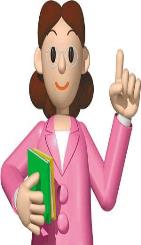 I can’t eat anything.
Exercise
1.t a h e o o h t c       2. d t i e n s t       3.b s r u h        4.b d e t m e i
brush
bedtime
toothache
dentist
英文： ___________      ___________        ___________      ___________
中文： ___________      ___________        ___________      ___________
牙疼
牙医
刷
就寝时间
Exercise
I should go to school by metro.（改成否定句）
___________________________________________
Daisy can make birthday cakes.（改成一般疑问句）
___________________________________________
My mother and I take the bus to school（改成一般疑问句）
 __________________________________________
I have a stomachache（根据答句，写出问句）
___________________________________________
I should not go to school by metro.
Can Daisy make birthday cakes?
Does your mother and you take the bus to school?
What’s wrong with you?
Homework
尝试自己编写陈述句并变为一般疑问句。
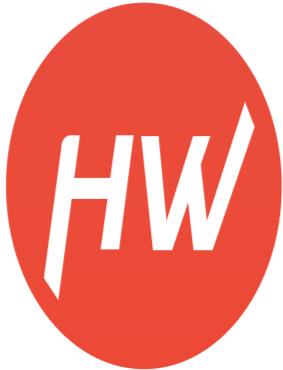